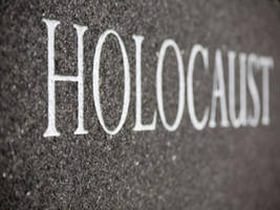 Память о Холокосте необходима, чтобы наши дети никогда не были жертвами, палачами или равнодушными наблюдателями. 							И.Бауэр
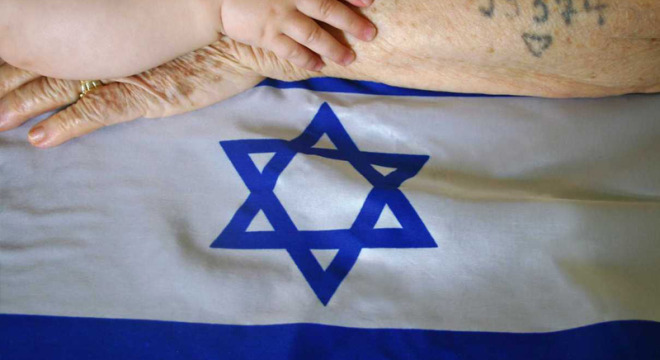 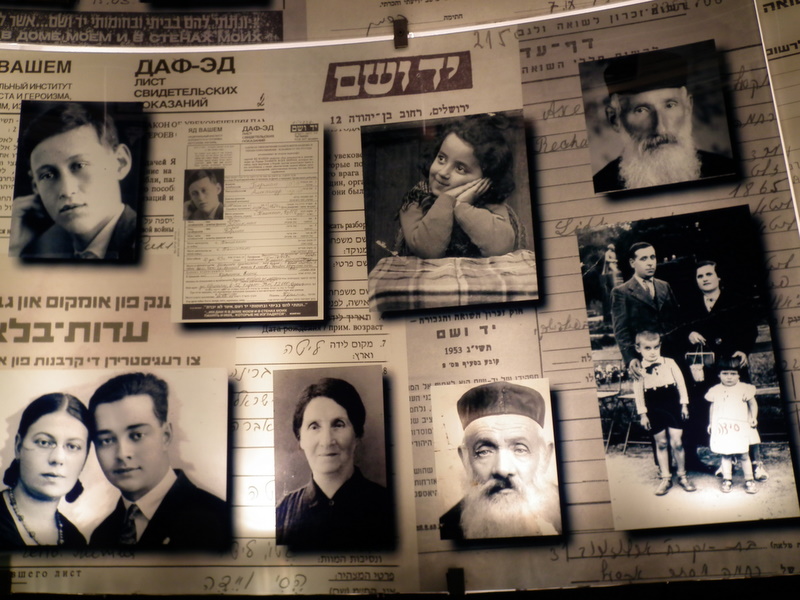 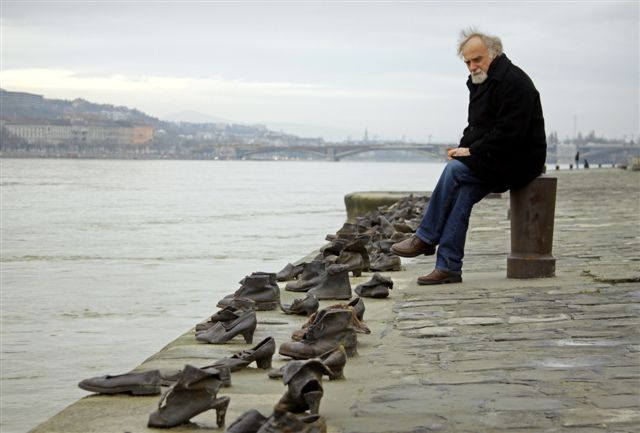 Будапешт. Память жертвам Холокоста.  Венгерский скульптор -Дьюла Пауэр.
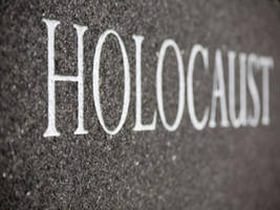 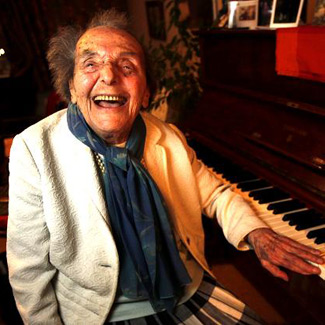 «Я пережила много войн и много раз теряла все, в том числе моего мужа, мою маму, моего любимого сына. Но жизнь все равно прекрасна, и в ней есть много того, чему можно радоваться и чему учиться. В моей жизни нет ни времени, ни места для пессимизма и ненависти. Я люблю людей, люблю всех. Я люблю общаться с людьми. Мне интересна жизнь других людей. А музыка – это чудо. Для меня она больше, чем мелодия. Музыка всегда делала меня счастливой. Музыка – это островок мира, красоты и любви. В трудное время она дала мне надежду, стала для меня религией».
                                                                                                   Элис  Герц-Соммер
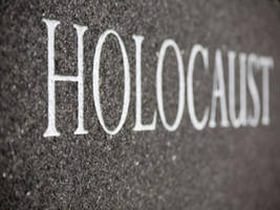 http://muzbaron.com/dll/Еврейская%20песня еврейская песня
http://download-sounds.ru/metronom/  метроном
www.youtube.com